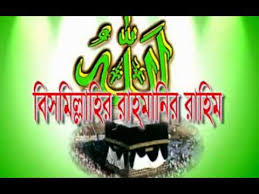 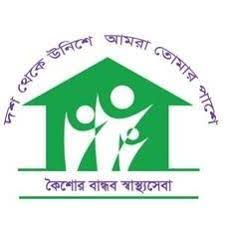 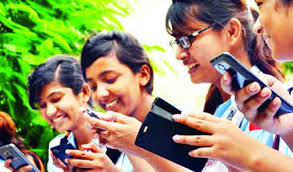 wkÿK cwiwPwZ
‡gv: kvnRvjvj Lvb
mnKvix wkÿK ( kixiPP©v)
Avãyj KvBqyg `vwLj gv`ªvmv
`wÿb cvi‡MÛvwiqv, †KivbxMbR,XvKv
‡gvevBj:-01757601696
B‡gBj:-shahjalaltitu@gmail.com
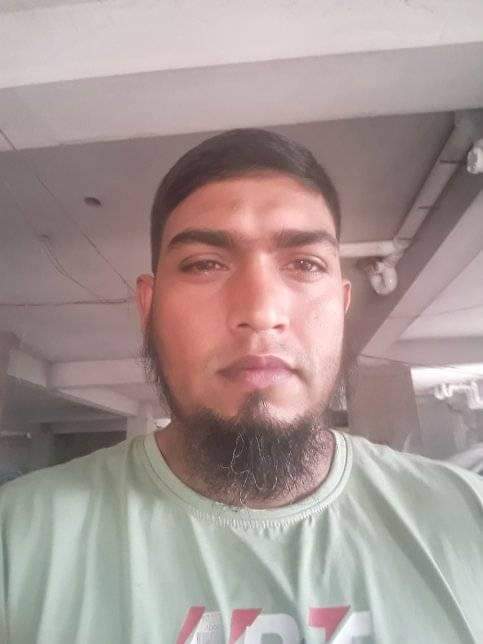 eqtmwÜKvj
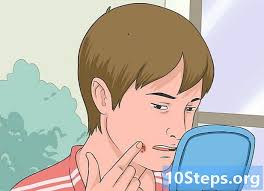 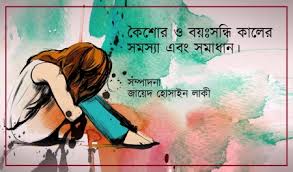 wPÎ-1
wPÎ-2
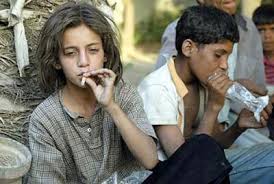 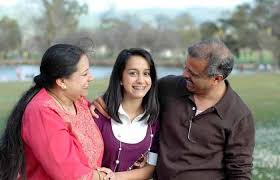 wPÎ-4
wPÎ-3
cvV cwiwPwZ
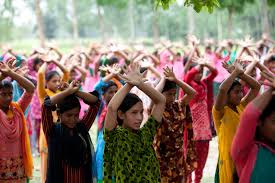 ‡kÖbx	:	mßg
welq	:	kvixwiKwkÿv I ¯^v¯’¨ 		
Aa¨vq 	: 	PZz_©
cvV	:	eqtmwÜKvj e¨w³M wbivcËv
mgq	:	40 wgwbU
ZvwiL	:	10/11/2020 Bs
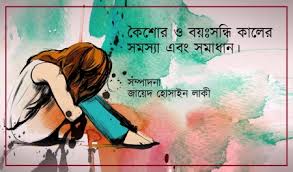 G cvV †k‡l Avgiv...
01 |	eqtmwÜKvj Ges eqmmwÜKv‡ji cwieZ©b mg~n e¨vL¨v Ki‡Z 	cvie |
02 |	eqmwÜKv‡j kvixwiK I gvbwmK cwieZ©‡bi mgq Kx Kibxq Zv 	wba©vib 	Ki‡Z cvie |

03 |	eqmwÜKv‡j cywóKi Lvev‡ii cÖ‡qvRbxqZv eb©bv Ki‡Z cvie|
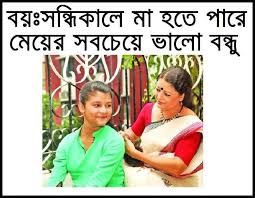 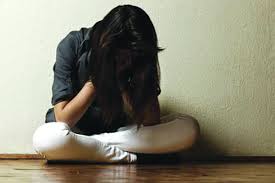 GKw`b BDmyd mv‡ne evRvi †_‡K evox wdiwQ‡jb| nVvr jÿ Ki‡jb Zvi eo †Q‡j ‡gvt ZvmwKb gb Lvivc K‡i cyKzi cv‡o GKv e‡m Av‡Q| ZLb †Q‡ji Kv‡Q wM‡q evev wR‡½m Ki‡jb †Zvgvi wK n‡q‡Q| ZvmwKb Zvi evevi cÖ‡kœi †Kvb DËi w`j bv| BDmyd mv‡ne fvj K‡i Zvi kixi ch©‡eÿb K‡i eyS‡Z cvi‡jb Zvi †Q‡ji eqm `k n‡q‡Q Ges Zvi g‡a¨ ˆKk‡ii kvixwiK cwieZ©b kyiæ n‡q‡Q| ZvB Zvi evev Zv‡K eySv‡bvi †Póv Ki‡Qb GUv GKwU ¯^vfvweK cÖwµqv hv cÖ‡Z¨K gvby‡li Rxe‡b N‡U _v‡K|
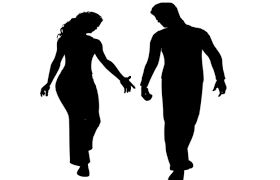 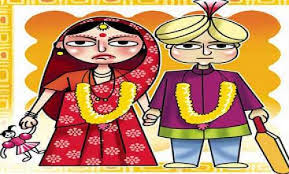 01 | gvby‡li Rxe‡b KqwU ¯Íi _v‡K ?
02 | eqtmwÜKvj ej‡Z Kx eyS ?
03 | ZvmwKb †Kb gb Lvivc K‡i cyKzicv‡i e‡m wQj Zv 	eb©bv 	Ki ?
04 |  BDmyd mv‡n‡ei GB mgq Kx Kiv DwPZ e‡j Zzwg Kx 	g‡b 	Ki ? ¯^-c‡ÿ hyw³ `vI ?
Rxe‡bi ¯Íi
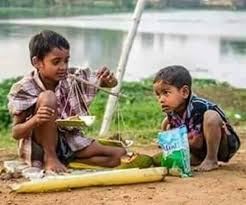 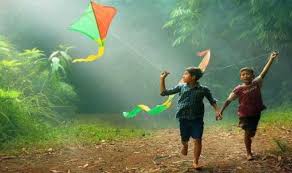 gvby‡liRxe‡b PviwU¯Íi_v‡K| †hgbt-
‰kke 	
ˆKki
3.   †hŠeb Ges
4.    †cÖŠpZ¡
1.‰kke
ˆKki
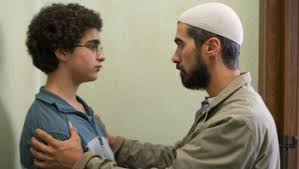 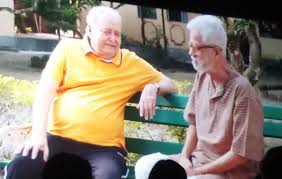 4. †cÖŠpZ¡
3. †hŠeb
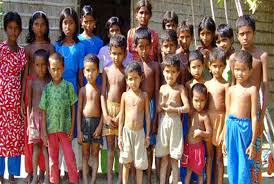 eqmwÜKvj
cvuPeQi ch©šÍ wkïi ˆkkeKvj|Qq †_‡K `k eQi ch©šÍ Avgiv ewj evj¨Kvj|`k †_‡K Dwbk eQi eqm ch©šÍ †Q‡j ev †g‡q‡K wK‡kvi ev wK‡kvix ejv n‡q _v‡K| GB mgq‡K eqtmwÜKvj e‡j|G mg‡q Zv‡`I kixi h_vµ‡g cyiæl ev bvixi kix‡i cwibZ nIqvi cÖwµqv ïiæ nq|eqtmwÜKvj n‡”Q evj¨Kvj I ‡hŠe‡bi ga¨eZ©x mgq|
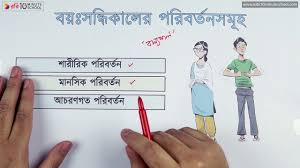 eqmwÜKv‡ji cwieZ©b
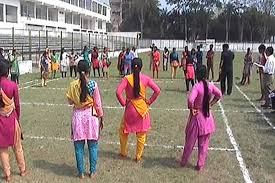 eqtmwÜKv‡j wZb ai‡bi    cwieZ©b jÿ Kiv hvq †hgb:-
	 1.	kvixwiK 
	 2.	gvbwmK I 
	 3.	AvPib
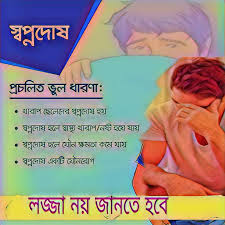 wK‡kvi‡`i cwieZ©b
1.	D”PZv I IRb ev‡o| 
 2.	kix‡I `„pZv Av‡m,eyK I 	Kvua Piov nq| 
 3.	G eq‡m `vuwo †Muvd D‡V|
 4. 	¯^if½ nq I Mjvi ¯^I 	†gvUv nq|
 5.	exh©cvZ nq|
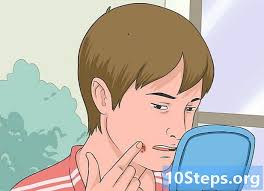 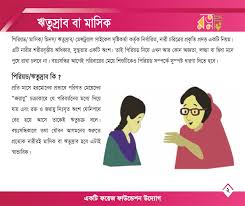 wK‡kvix‡`i cwieZ©b
1.	D”PZv I IRb ev‡o| 
 2.	kixi fvix nq,kix‡ii 	wewfbœ nvo †gvUvI `„p 	nq|
 3. 	wiZz¯ªve ïiæ nq|
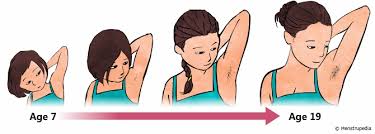 eqmwÜKv‡j kvixwiK I gvbwmK cwieZ©‡bi mv‡_ Lvc LvIq‡bv|
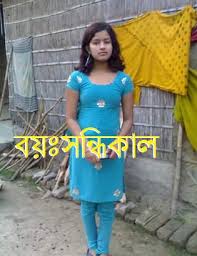 ‡Q‡j I †g‡q‡`i kvixwiK kvixwiK cwieZ©‡bi Kvi‡b gvbwmK Pv‡ci m„wó nq| Kvib cwieZ©b¸‡jv A‡bKUv nVvr ïiæ nq|Gi mv‡_ cwiwPZ bv _vKvi Kvi‡b Zviv AvZswKZ n‡q c‡o Ges Aciva‡ev‡a †fv‡M| †Q‡j‡g‡q‡`i g‡b me©ÿb A¯^w¯Í KvR K‡i| A‡bK mgq cov‡jLv I Ab¨vb¨ Kv‡Ri weNœ N‡U|
G eq‡m †Q‡j‡g‡q‡`i ‡h kvixwiK I gvbwmK cwieZ©b N‡U Zvi mv‡_ Lvc LvIq‡bvi Rb¨ Zv‡`i mv‡_ gv evev I AwffveK‡`i eÜzmyjf I mnvbyf‚wZkxj AvPib Ki‡Z n‡e| Zv‡`i gvbwmK w`Kmn Ab¨ me e¨vcv‡i mn‡hvwMZv cÖ`vb I mvnm †hvMv‡Z n‡e|
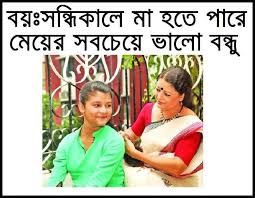 eqmwÜKv‡j cywóKi Lvev‡ii cÖ‡qvRbxqZv
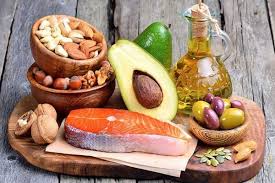 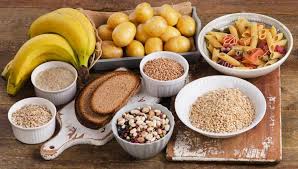 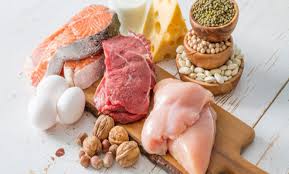 eqmwÜKv‡j ‡Q‡j‡g‡q‡`i cywói cÖ‡qvRb Lye †ewk| †Kbbv GB mgq †Q‡j-‡g‡qiv nVvr †e‡o D‡V Ges Zv‡`I kvixwiK wµqvKjvc e„wØ cvq| ‡m Rb¨ Lv`¨ wbe©vPb Kivi mgq jÿ ivL‡Z n‡e †hb cÖwZw`‡bi Lvev‡i Avwgl,kK©iv,Pwe© ev †Zj,LwbR `ªe¨,wfUvwgb I cvwb cÖ‡qvRbxq cwigv‡b cvIqv hvq|
GKK KvR    mgqt 5 wgwbU
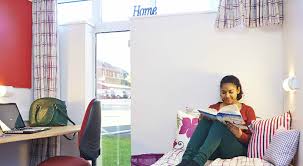 wK‡kvi wK‡kvix‡`i cwieZ©b¸‡jv LvZvq wjL ?
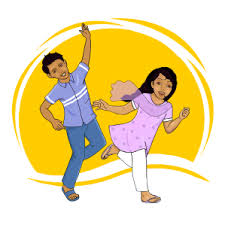 g~j¨vqY
1 |   gvby‡li Rxe‡bi ¯Íi¸‡jv wK wK ?
2 |  eqtmwÜKv‡j Kqai‡bi cwieZ©b jÿ Kiv hvq ?
3  | eqtmwÜKv‡j cywóKi Lvevi cÖ‡qvRb †Kb ?
evoxi  KvR
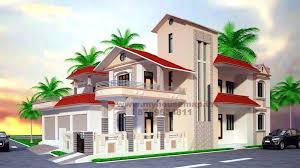 eqtmwÜKv‡j †Kvb ai‡bi cywóKi Lvevi cÖ‡qvRb Zvi GKwU ZvwjKv ‰Zwi K‡i Avb‡e
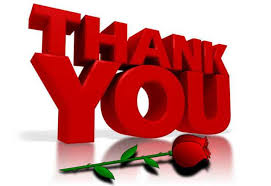 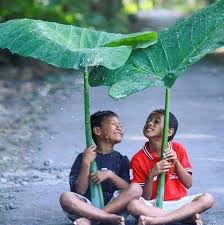 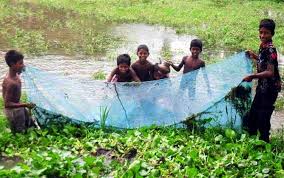